Building apps that use the camera
Mehmet Kucukgoz
Senior Program Manager
3-088
Agenda
Never miss a moment!
Photosequence in Windows 8.1 Preview.
Building an app using Capture APIs.
Camera controls in Windows 8.1 Preview.
Adding custom components.
Controlling audio capture pipeline.
Additional tips for camera apps.
Easy-to-use Capture APIs help you build innovative apps that use camera
Using camera in apps increases user engagement and personal connection
What’s new In Windows 8.1 PreviewNever miss a moment – Photosequence
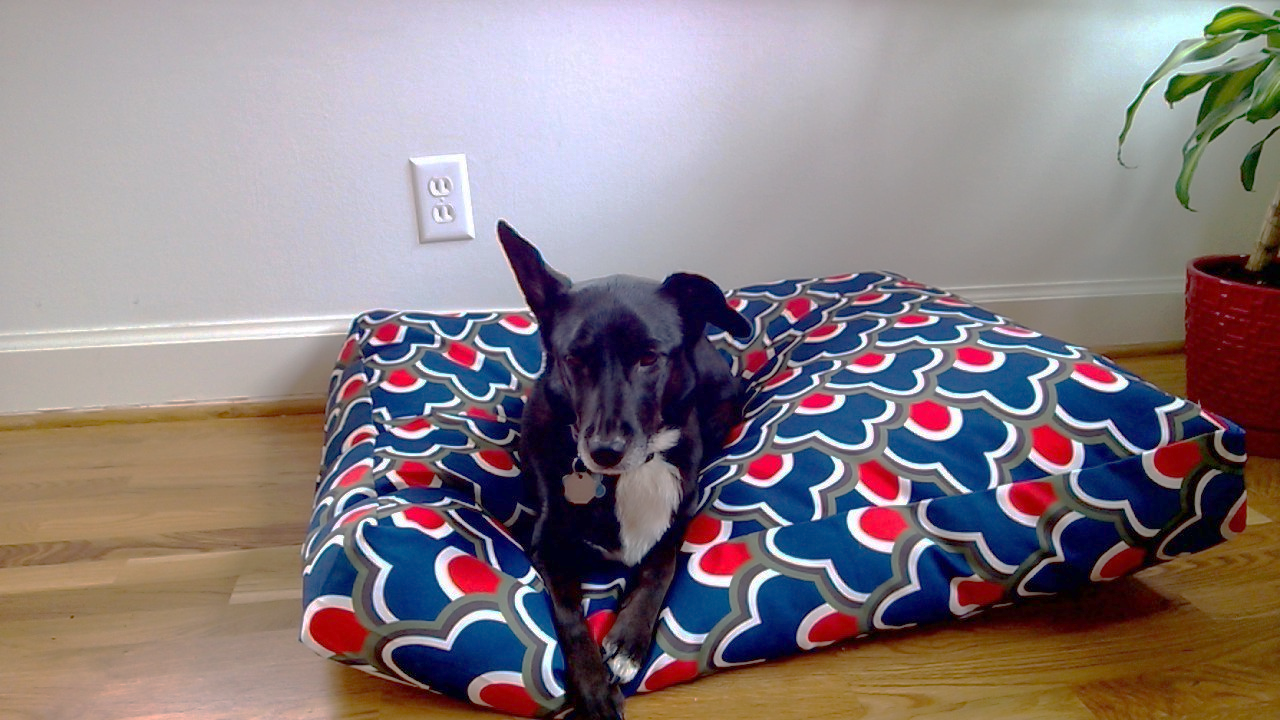 OK, jump!
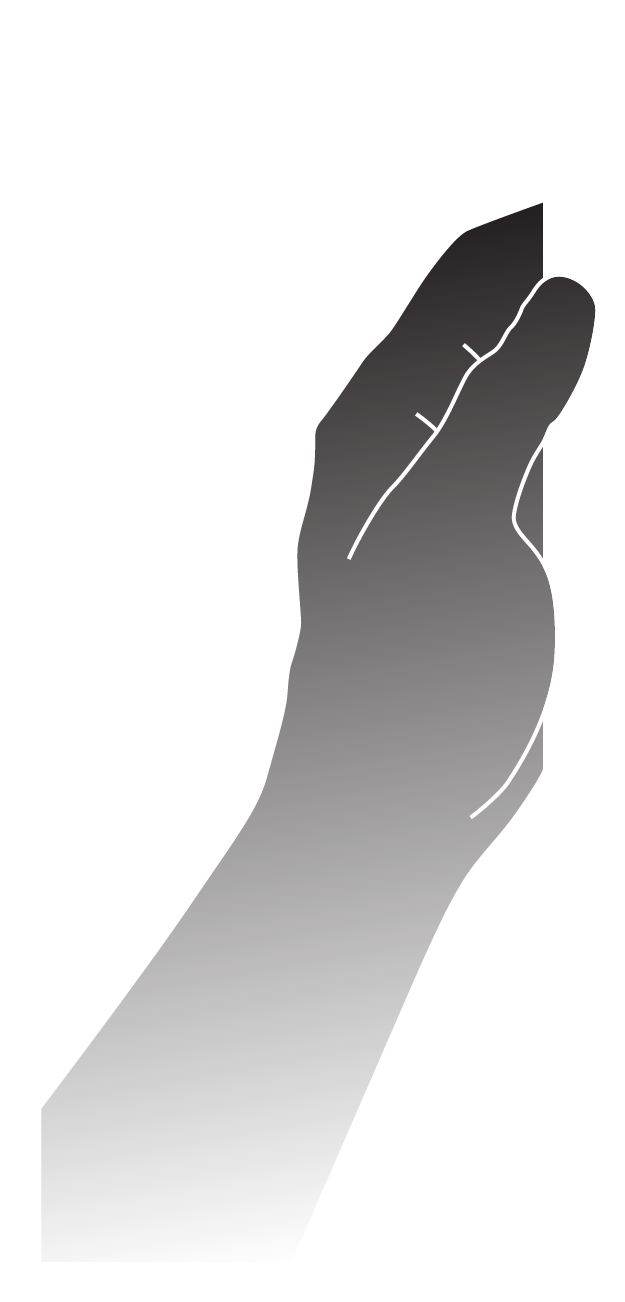 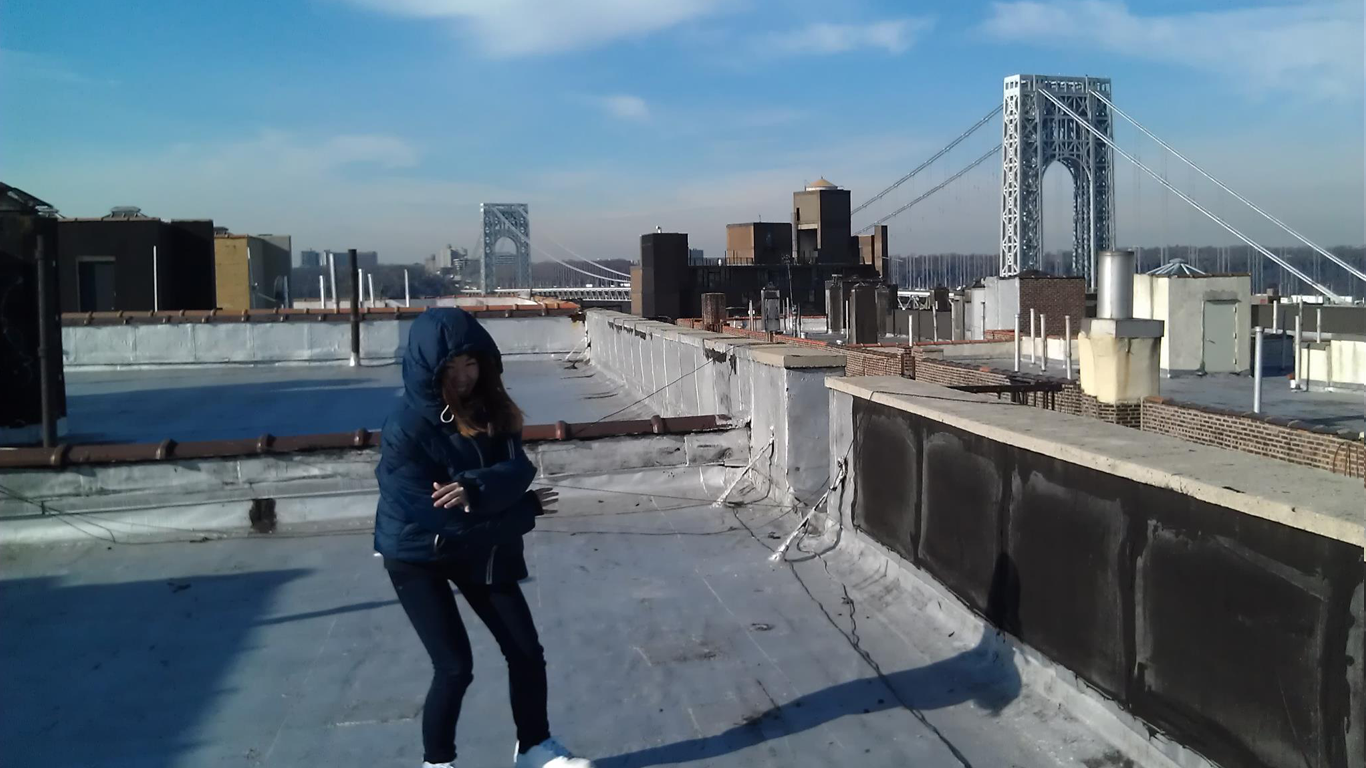 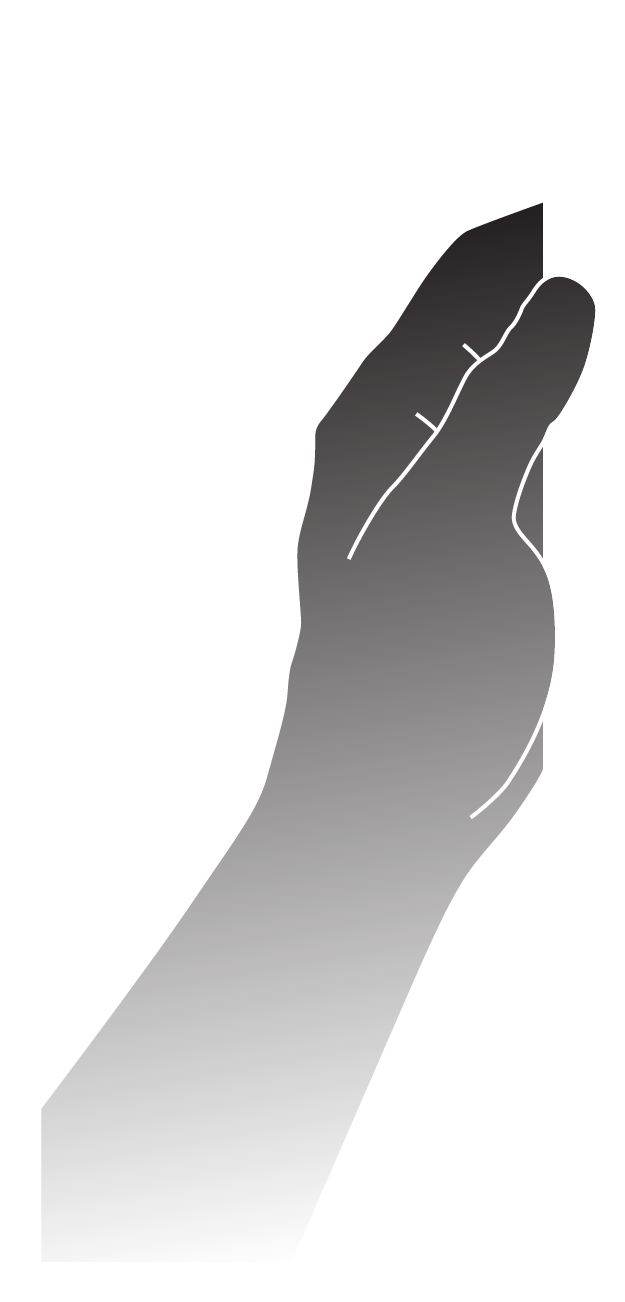 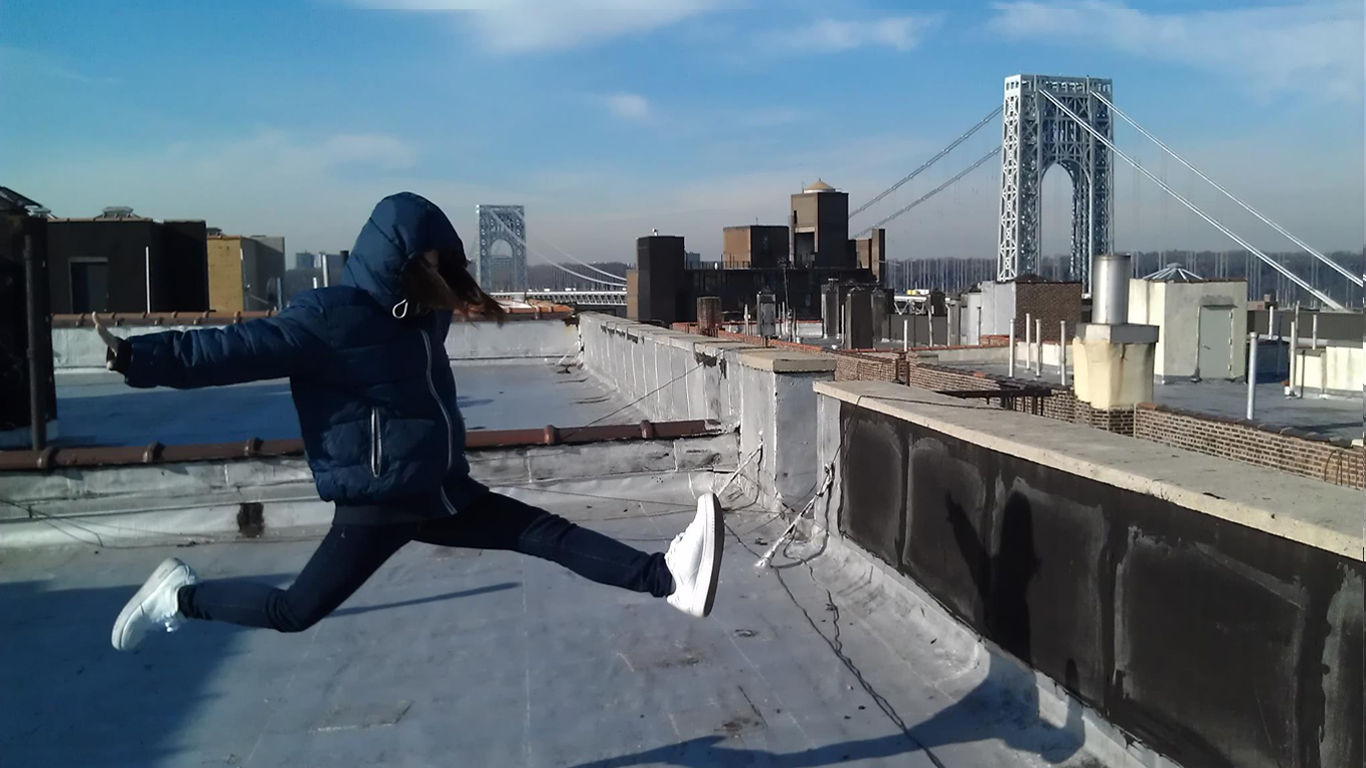 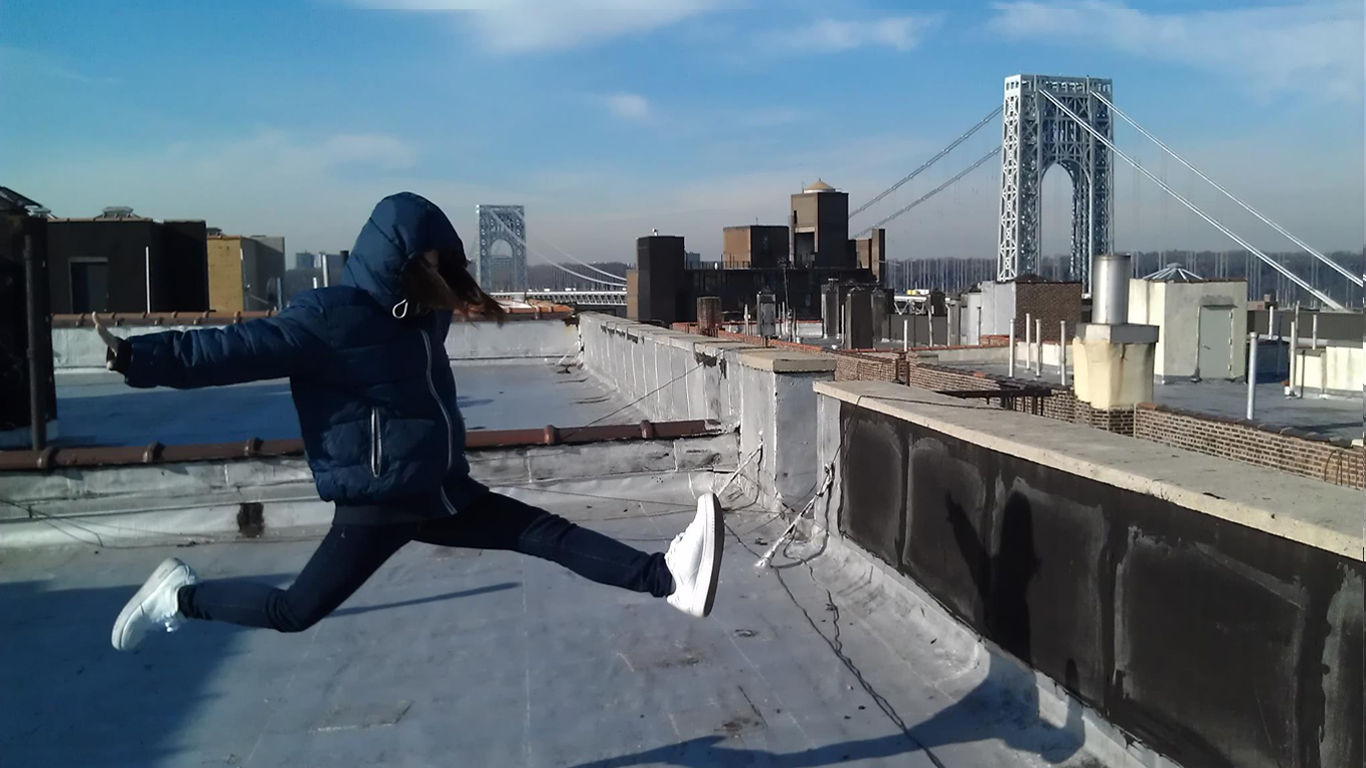 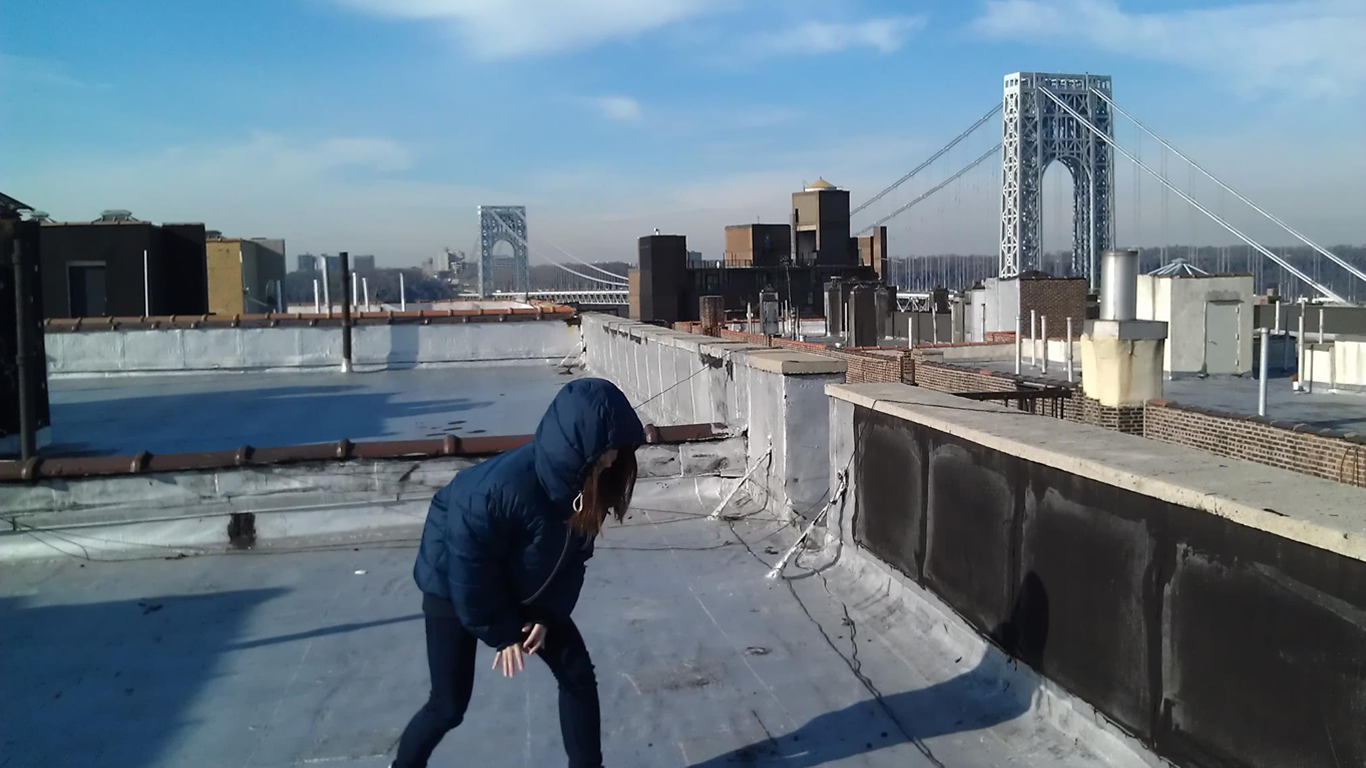 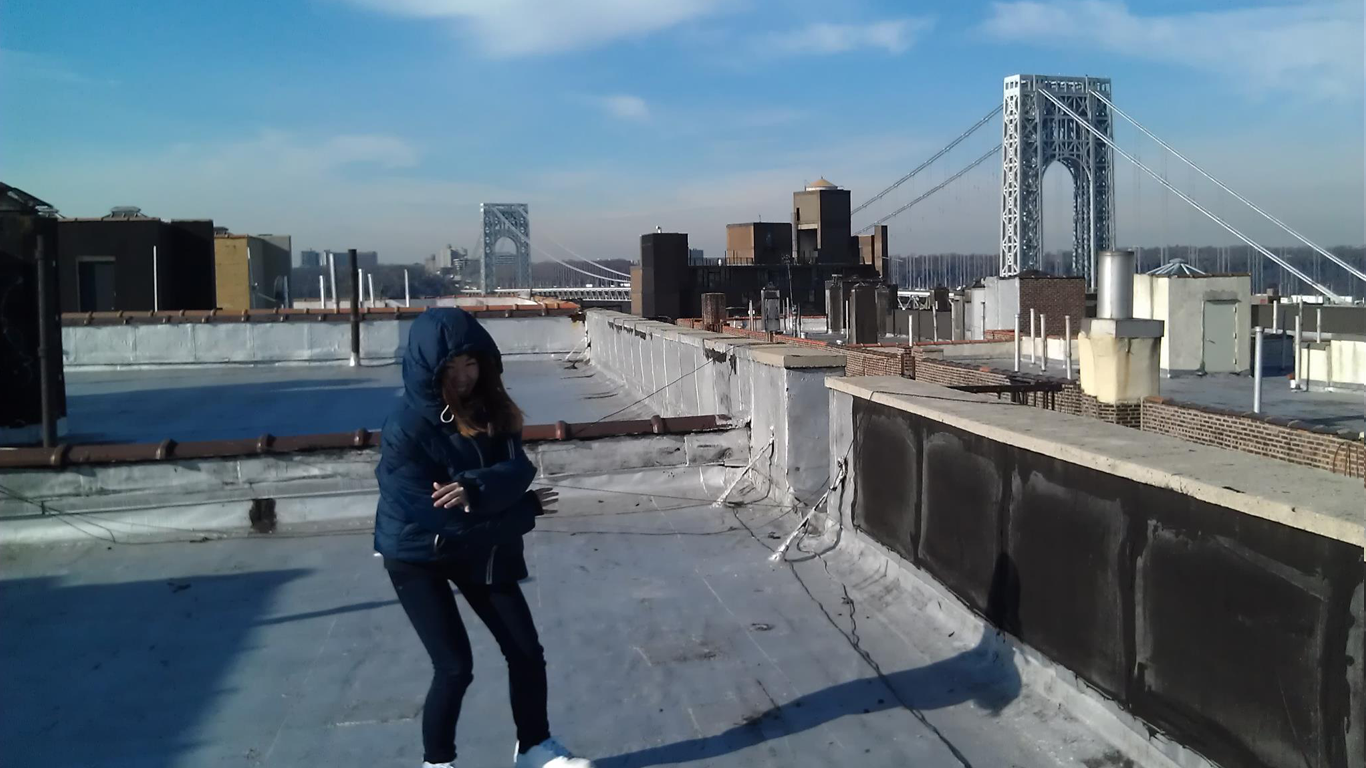 Photosequence
Take multiple pictures in rapid fashion.
Not just a burst picture mode.
Pictures before trigger time.
More on how, later…
Photosequence demo
Photosequence
User trigger
Timeline
Intended
Actual
1
2
3
6
4
7
8
9
5
…
…
Trigger photo
Pre-trigger photos
Post-trigger photos
Building an app using Capture APIs
Windows.Media APIs
Capture
Snap a picture, record video and audio.
Capture.
Devices
CameraCaptureUI
MediaCapture API
Input and output audio devices such as Bluetooth.
Camera Capture UI.
Similar to ‘pick’ photos or videos from the file system.
Built-in camera control with pre-defined user workflow.

Media Capture API.
You control every pixel on screen.
Custom User Experience and workflow.
Playlists
Work with audio playlists.
PlayTo
Windows.Media.
Stream media to a television or audio system.
Protection
Use PlayReady or other content protection systems.
Convert music or video to other formats or resolutions, trim, or make effects permanent.
Transcoding
VideoEffects
Insert or remove well-known video effects.
Coding in Visual Studio
CameraCaptureUIWhat else can you do?
Specify ‘quality’ for photos and videos.
Limit time on returned video.
Fix aspect ratio or size for photos .
Users can:
Cycle through cameras.
Turn on a timer for capture.
Adjust camera settings.
Slightly more advanced scenario
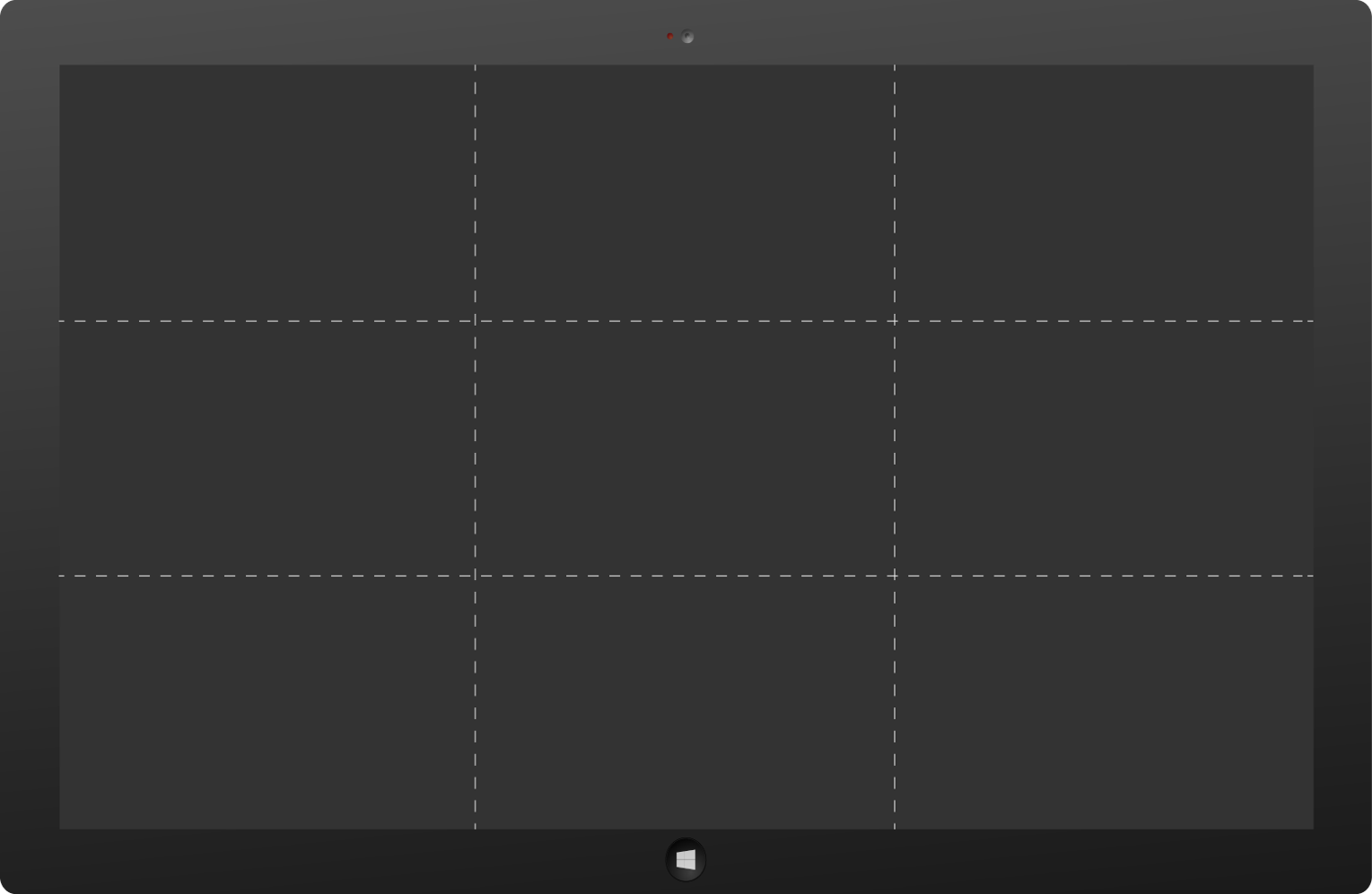 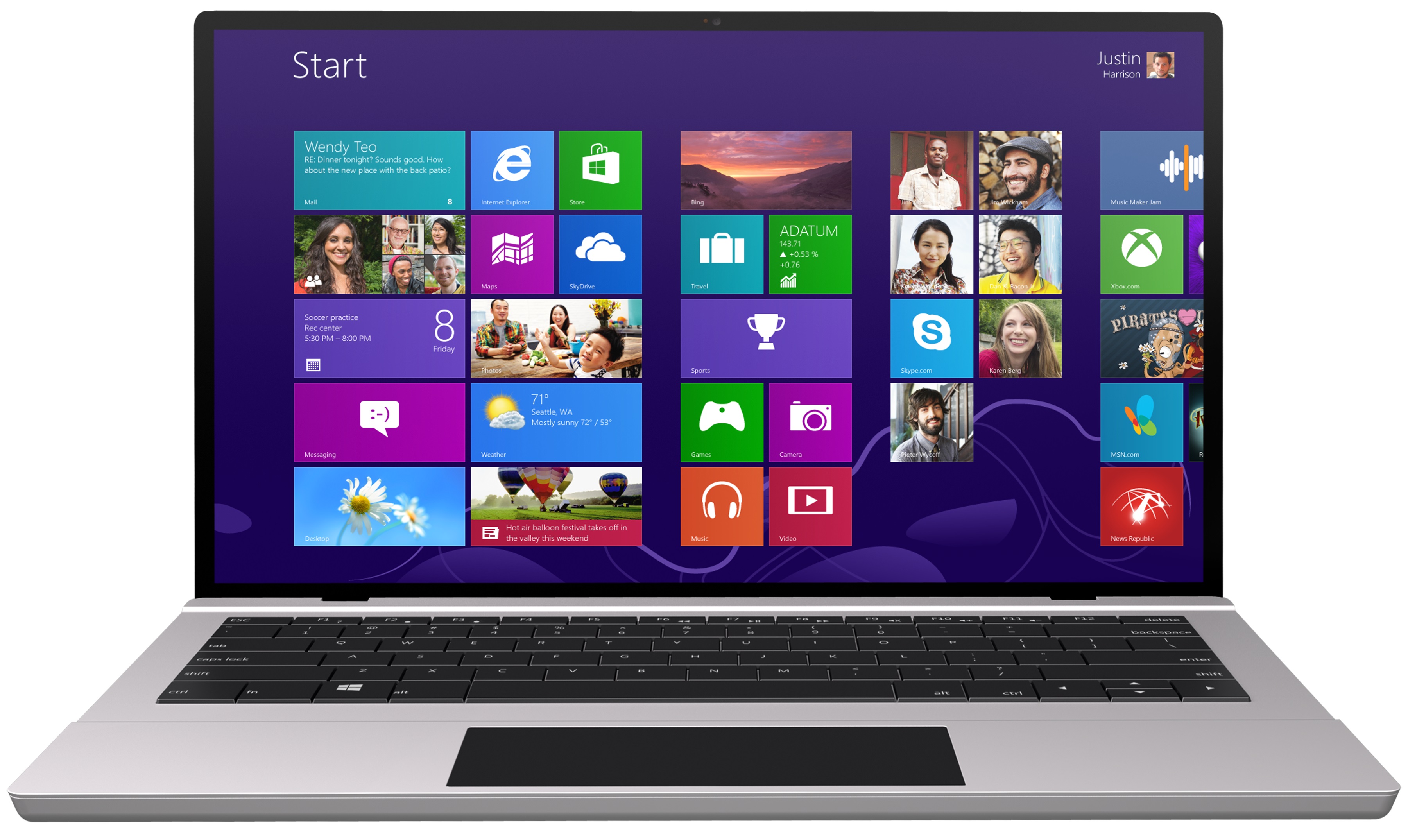 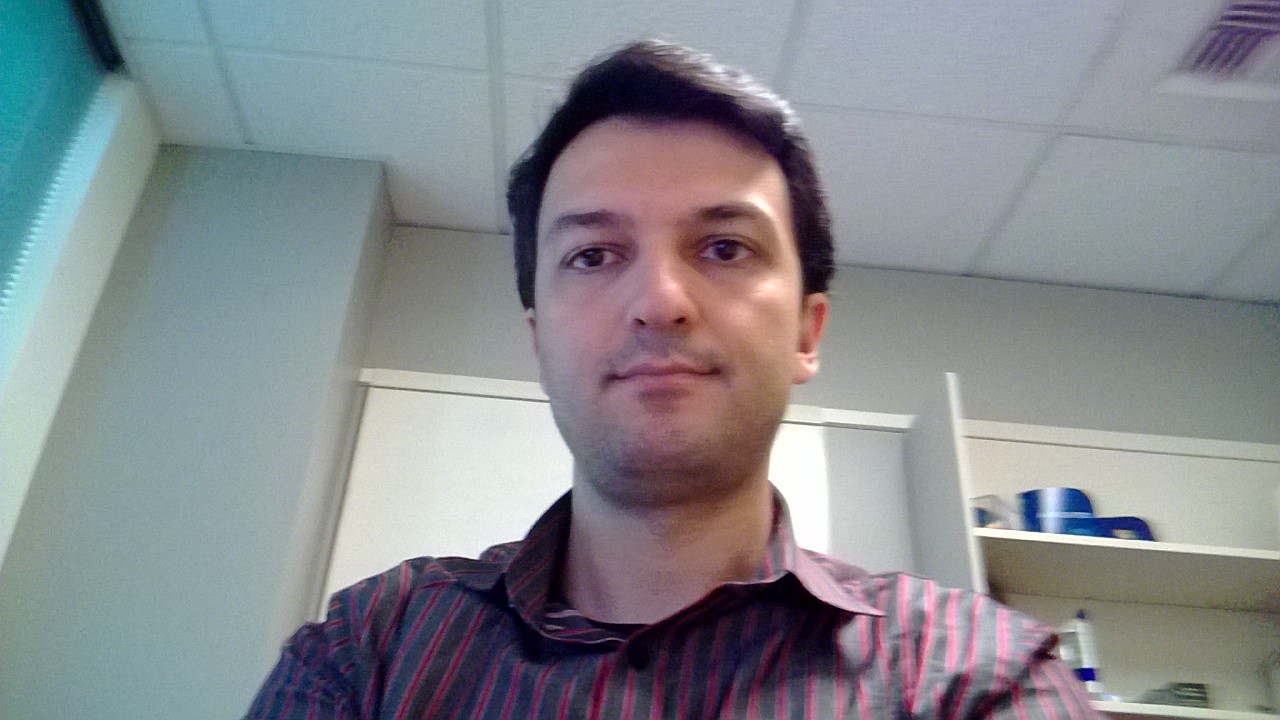 Coding in Visual Studio
Using microphone for audio only record
var mc = new Windows.Media.Capture.MediaCapture();

//Step 1: create an audio format profile
var encodingprofile = new Windows.Media.Capture.MediaEncodingProfile.createM4a(Windows.Media.Capture. AudioEncodingQuality.medium);

//Step 2: Create a file for the audio
return Windows.Storage.KnownFolders.musicLibrary.createFileAsync(“audio.m4a”)
       .then(function (newFile) {
	//Step 3: Start recording 
   	mc.startRecordToStorageFileAsync(encodingprofile,newFile).then(
                function (op) {
                    //recording started
                });
        });
MediaCapture APIWhat else can you do?
Support various formats: MP4, WMV, M4A, MP3, WMA (Additional formats possible through extensions).
Prepare stage for images/videos.
Allow various encoding settings.
Programmatically control camera/mic settings: Brightness, Contrast, Hue, Volume, Mute, etc.
Enable custom scenarios through extensions.
Photosequence in code
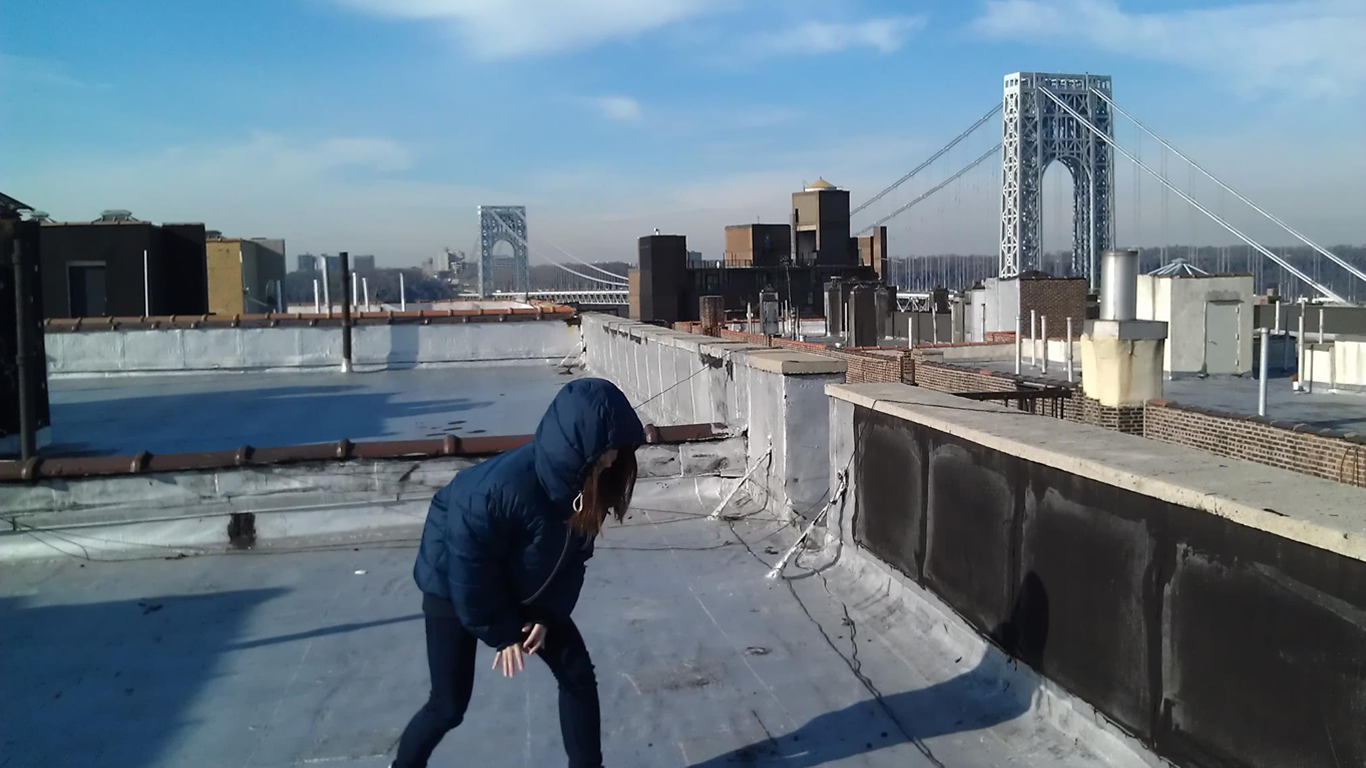 Setting up the photo sequence mode
using Windows.Media.Capture;
MediaCapture mc = new MediaCapture();
LowLagPhotoSequenceCapture photoSequenceCapture;

//check support
if (mc.VideoDeviceController.LowLagPhotoSequence.Supported)
{
    // Prepare capture
    photoSequenceCapture = await
    mc.PrepareLowLagPhotoSequenceCaptureAsync(
    ImageEncodingProperties.CreateJpeg());
    photoSequenceCapture.PhotoCaptured += PhotoCaptured;
 
// Start capture
await photoSequenceCapture.StartAsync();
}
Receiving the pictures
//handler function
private async void PhotoCaptured(LowLagPhotoSequenceCapture sender, PhotoCapturedEventArgs args)
{
	// Save the photo
	var file = await KnownFolders.PicturesLibrary.CreateFileAsync("photo.jpg", 	CreationCollisionOption.GenerateUniqueName);
	var stream = await file.OpenAsync(FileAccessMode.ReadWrite);
	await RandomAccessStream.CopyAndCloseAsync(args.Frame, stream);
}

//Finish photo sequence
await photoSequenceCapture.FinishAsync();
photoSequenceCapture.PhotoCaptured -= PhotoCaptured;
Receiving the pictures before trigger
// When preparing photo sequence, enable past photos
if (mc.VideoDeviceController.LowLagPhotoSequence.MaxPastPhotos >= 4)
{
    mc.VideoDeviceController.LowLagPhotoSequence.PastPhotoLimit = 4;
}
 
// When handling PhotoCaptured event
bool isFutureFrame = (args.CaptureTimeOffset.Ticks > 0);
Using thumbnails
// Enable thumbnail
mc.VideoDeviceController.LowLagPhoto.ThumbnailEnabled = true;
mc.VideoDeviceController.LowLagPhoto.DesiredThumbnailSize = (uint)Image.Width;
 
// Prepare capture
var photoCapture = await mc.PrepareLowLagPhotoCaptureAsync(ImageEncodingProperties.CreateJpeg());
 
// Capture
var photo = await photoCapture.CaptureAsync();
 
// Display the thumbnail
var bitmap = new BitmapImage();
bitmap.SetSource(photo.Thumbnail);
Image.Source = bitmap;
 
// Save the photo
var file = await KnownFolders.PicturesLibrary.CreateFileAsync("photo.jpg");
var stream = await file.OpenAsync(FileAccessMode.ReadWrite);
await RandomAccessStream.CopyAndCloseAsync(photo.Frame, stream);
 
// Finish capture
await photoCapture.FinishAsync();
PhotoSequence
“Zero shutter lag” in photo taking!
Query frame rate under current light conditions.
Device/driver support needed.
What’s new in Windows 8.1 PreviewCamera controls
New async camera controls
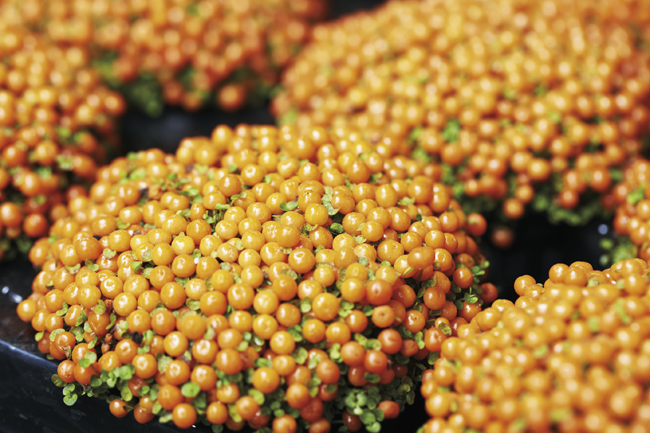 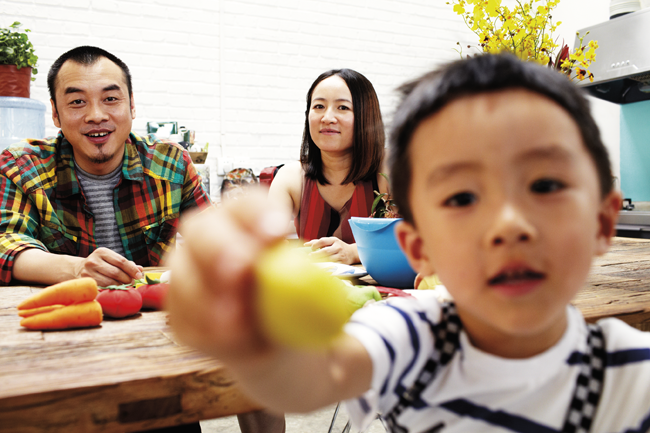 Scene Mode.Portrait, Sport, Snow, Night, Beach, Sunset etc.
Focus.Normal, Continuous, FullRange, Infinity, Macro, Hyperfocal.
Region of Interest.Rectangle with Focus, Exposure, White Balance lock.
New async camera controls
ISO.50, 80, 100, 200, …, 25600.
Flash.On, Off, Auto, Red eye reduction.
Video Torch.On, Off.
Optimization Hint.Photo, Video.
In code
//Enable video torch
var control = mc.VideoDeviceController.TorchControl;
if (control.Supported)
{
    control.Enabled = true;
}
Adding custom code to pipeline
ExtensionsWhat can you do with them?
Incorporate in your preview, video capture, image,audio streams as effects.
Analyze live camera stream to add overlays (e.g., virtual reality, games).
Build real time communication and collaboration apps.
Implement custom output formats.
DemoBallStrike
Analyze camera stream for object recognition
Windows Store app
App Code
Windows Runtime
Camera preview
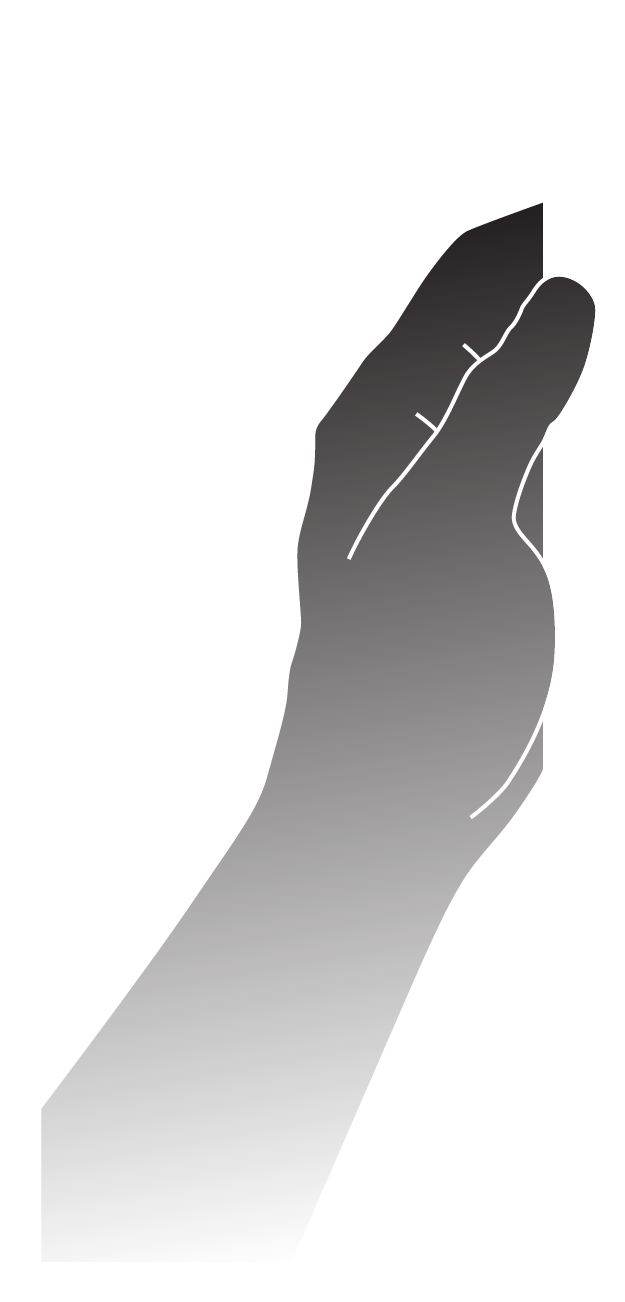 MediaCapture API
Your custom component (MFT)
Camera
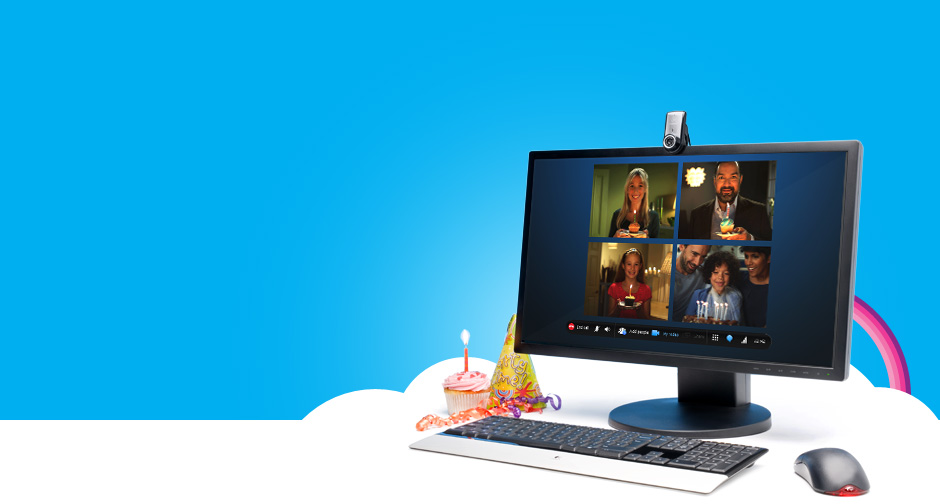 Build a real-time communication app
Windows Store app
App Code
Windows Runtime
Camera Preview
Media Capture API
Your Custom component 
(MF Sink)
Camera
Accessing extensions
// Application manifest extensions required to access the plug-in
<Extension Category="windows.activatableClass.inProcessServer">
      <InProcessServer>
        <Path>bin\YourCustomMFT.dll</Path>
        <ActivatableClass ActivatableClassId="Microsoft.Samples.YourCustomMFT" ThreadingModel="both" />
      </InProcessServer>
</Extension>
Adding extensions
// Choose the stream type and the extension
mc.addEffectAsync(MediaStreamType.videoPreview, 	“Microsoft.Samples.YourCustomMFT”, null).then(
      function (op) {
        // effect added
	});
Extensions
Native (C++/COM) Media Foundation components.
Packaged with your app.
Always local to your app.
Full control audio pipeline
Audio Effects API
Understand the active processing configuration.
Opt-out of default processing (to do in-app processing).
Use the default processing and monitoring active effect state.
Enumerating active effects
//create a manager to enumerate DSPs/effects
var WMDM = Windows.Media.Devices.MediaDevice;
Var WME = Windows.Media.Effects;
var captureEffectsManager = Windows.Media.Effects.AudioEffectsManager.createAudioCaptureEffectsManager(
    WMDM.getDefaultAudioCaptureId(Windows.Media.Devices.AudioDeviceRole.Communications),
    Windows.Media.Capture.MediaCategory.communications,
    Windows.Media.AudioProcessing.default);

//check what’s in the default configuration
var effectsList = captureEffectsManager.getAudioCaptureEffects();
for (i = 0; i < effectsList.size; i++) {
        switch (effectsList[i].audioEffectType) {
            case WME.AudioEffectType.acousticEchoCancellation:
                return "AcousticEchoCancellation";
            case WME.AudioEffectType.noiseSuppression:
                return "NoiseSuppression";
	}
}
Creating the session
//if configuration is acceptable, proceed to create the capture session
var mc = new Windows.Media.Capture.MediaCapture();

captureInitSettings.mediaCategory = MediaCategory.Communications;

mc.initializeAsync(captureInitSettings).done(function (result) {
        displayStatus("Device started"); }, errorHandler);
Opting out of the default processing
var propertiesToRetrieve = new Array();
propertiesToRetrieve.push("System.Devices.AudioDevice.RawProcessingSupported");

var DevInfo = Windows.Devices.Enumeration.DeviceInformation;
if (DevInfo) {
    try {
         DevInfo.createFromIdAsync(WMDM.getDefaultAudioCaptureId(
         Windows.Media.Devices.AudioDeviceRole.Communications),
         propertiesToRetrieve).then(function (device) {
                var prop = device.properties;
                if (prop["System.Devices.AudioDevice.RawProcessingSupported"]) {
		captureInitSettings.audioProcessing = Windows.Media.AudioProcessing.raw;
		}
              });
            }
    }
    catch (e) {
            //display exception
    }
App-side audio processing
Windows Store app
App Code
Windows Runtime
Camera Preview
<video >
Media Capture API
Your Custom component 
(MF Sink)
Camera
Mic
Your custom component (MFT)
Monitoring active effect state
captureEffectsManager.addEventListener("audiocaptureeffectschanged", onCaptureEffectsChanged, true);

function onCaptureEffectsChanged(sender) {
     var effectsList = captureEffectsManager.getAudioCaptureEffects();

     for (i = 0; i < effectsList.size; i++) {
        switch (effectsList[i].audioEffectType) {
            case WME.AudioEffectType.acousticEchoCancellation:
                return "AcousticEchoCancellation";
            case WME.AudioEffectType.noiseSuppression:
                return "NoiseSuppression";
	}    
    }
// If the effects have changed and are no longer providing the processing 
//targeted to your scenario you can close the stream and open a new in RAW mode.
}
Tips for camera functionality in apps
Handling your app going to background
Camera is an exclusive resource.
Need to re-initialize if you lose the camera.
Listen to Playback Manager events.
Privacy concern.
Exception, if you are a communication app.
More…
If specifying content resolution, match aspect ratio of preview and photo/video.
Dynamic resolution change support.
While handling Orientation, check for mirroring.
MediaDeviceCapabilities (read-only).
Photo during video.
Field of view.
Summary
Never miss a moment!
Photosequence in Windows 8.1 Preview.
Building an app using capture APIs.
Camera controls in Windows 8.1 Preview.
Adding custom components.
Controlling  audio capture pipeline.
Additional tips for camera apps.
Other related sessions
2-087 Creating apps that use video and audio
2-075 What's New in Windows RunTime for Windows 8.1
Further reading
Capturing photos & video
Playing audio & video
Required Slide 
*delete this box when your slide is finalized

Your MS Tag will be inserted here during the final scrub.
Evaluate this session
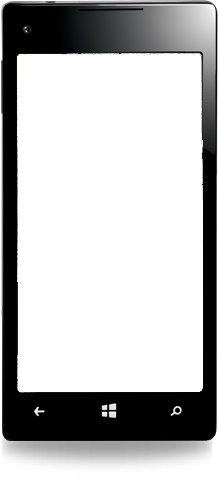 Scan this QR code to evaluate this session and be automatically entered in a drawing to win a prize!
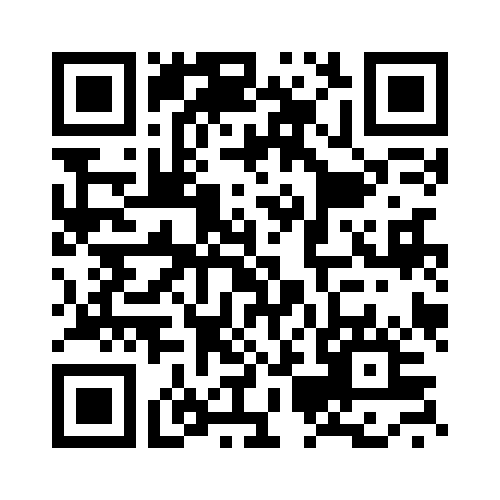 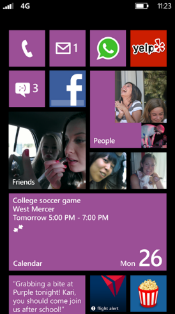